OpenVX Graph Acceleration
Madushan Abeysinghe, Jesse Villarreal,
Lucas Weaver, Jason D. Bakos
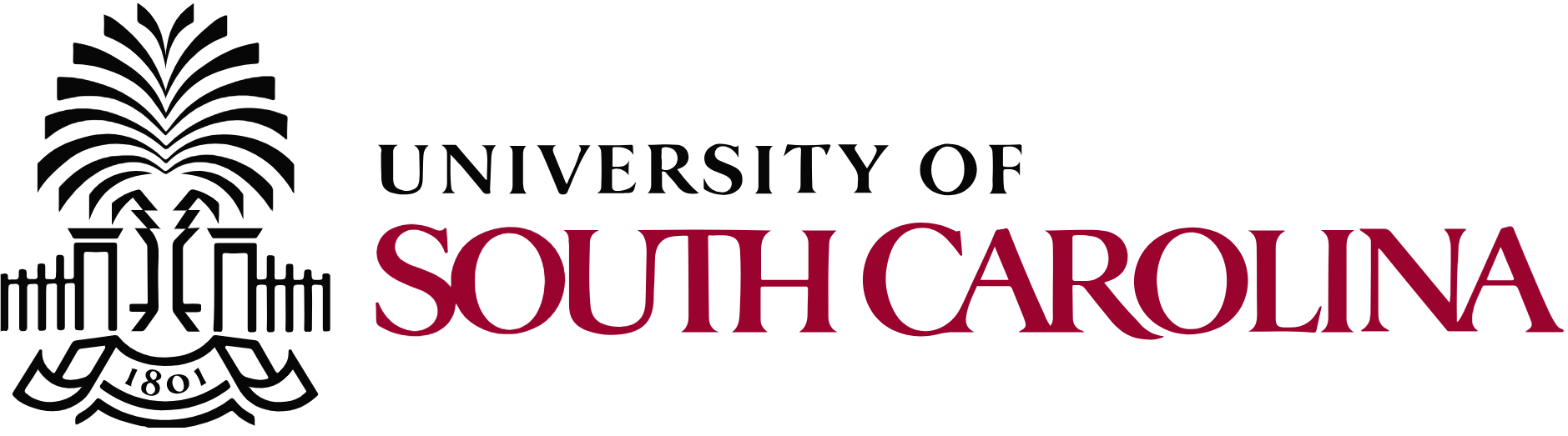 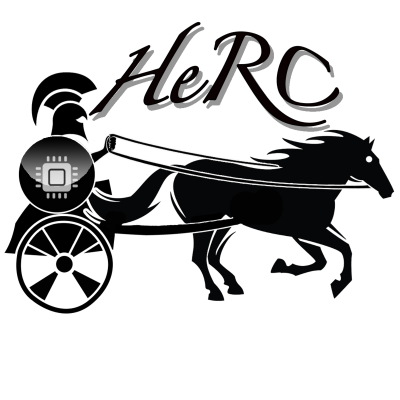 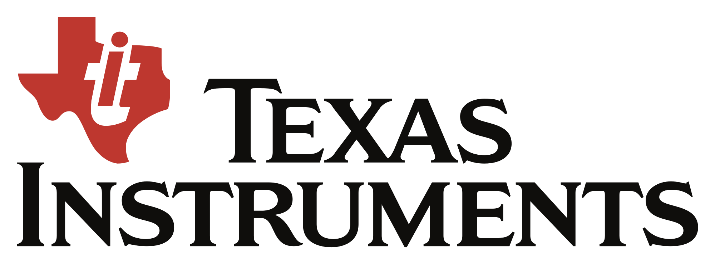 Heterogeneous and Reconfigurable Computing Group
TI C66 Digital Signal Processor
execution flow
stage 0
compiler
for (i=0;i<n;i++) {
  …
}
prolog
stage 1
stage 0
stage 2
stage 1
stage 0
stage 3
stage 2
stage 1
stage 0
stage 3
stage 2
stage 1
stage 3
stage 2
epilog
stage 3
LW
LW
NOP
NOP
LW
NOP
SW
NOP
ADD
MULT
ADD
NOP
MULT
ADD
NOP
NOP
VLIW
Func. Unit 1A
iteration internal
Register file A
Func. Unit 2A
Func. Unit 1B
Func. Unit 3A
Circular buffer
Func. Unit 2B
Load/
Store A
Register file B
Func. Unit 3B
Load/
Store B
2
OpenVX Framework
OpenVX is a standardized, cross platform framework to aid in development of accelerated computer vision, machine learning, and other signal processing applications.

OpenVX allows the programmer to define an application using a graph-based programming model
Nodes: highly optimized kernels for the specific architecture
Edges: represents data flow

Code-portable and Performance-portable !
3
OpenVX/BAM on ADAS TDA2x
OpenVX:  pixel-by-pixel vision primitives
vxColorConvertNode
vxGaussian3x3Node
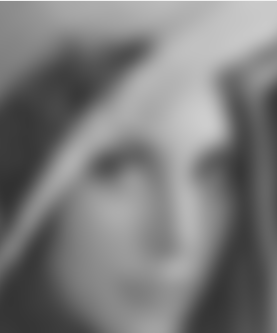 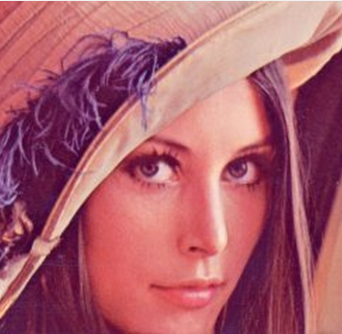 vxChannelExtractNode
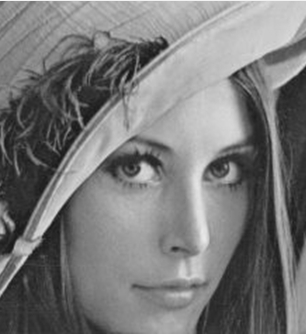 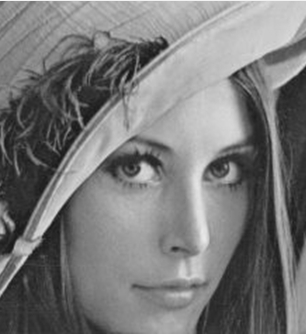 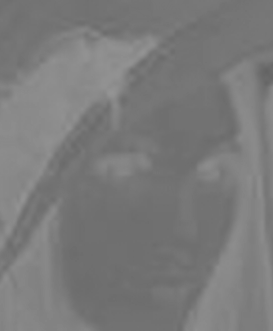 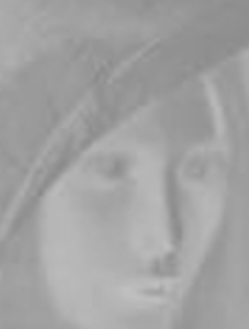 OpenVX and BAM (current work)
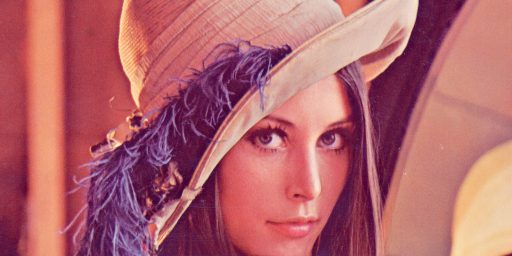 5
OpenVX and BAM (current work)
(in)
(process)
(out)
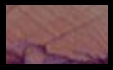 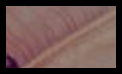 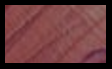 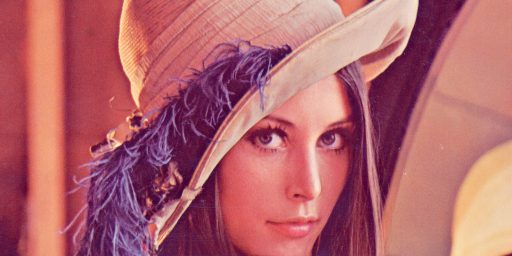 6
DMA and Scratchpad
time
input ping buffer
tile n+1
tile n+1
tile n+1
input pong buffer
tile n
tile n
tile n
tile n+2
tile n+2
tile n
tile n
output ping buffer
tile n+1
tile n+1
tile n-1
tile n-1
tile n-1
output pong buffer
tile n
tile n
tile n+2
tile n
processor
trigger
idle
idle
trigger
trigger
process tile n
process tile n+1
process tile n+2
DMA controller
read tile n+2 from DRAM
read tile n+1 from DRAM
write tile n to DRAM
write tile n+1 to DRAM
write tile n-1 to DRAM
idle
idle
idle
max(trigger+compute,trigger+DMA)
max(compute,DMA)
Performance Factor 1:  Tile Size
1.58X
2.11X
best compute
best DMA
best max(DMA,compute)
Performance Factor 2: Scratchpad Access Pattern
scatchpad -> DRAM (F)
DRAM -> scatchpad (E)
DRAM -> scratchpad (A)
scratchpad -> DRAM (B)
vxColorConvertNode
ex. time = X
vxGaussian3x3Node
ex. time = Z
DRAM -> scratchpad (C)
vxChannelExtractNode
ex. time = Y
scratchpad -> DRAM (D)
time = max(C+D,Y)
scratchpad buffers:  2, size = scratchpad/4
Performance Factor 2:  Scratchpad Access Pattern
scatchpad -> DRAM (F)
DRAM -> scatchpad (E)
DRAM -> scratchpad (A)
scratchpad
vxColorConvertNode
ex. time = X
vxGaussian3x3Node
ex. time = Z
scratchpad
vxChannelExtractNode
ex. time = Y
time = max(A+D,(X+Y)/l)
scratchpad -> DRAM (D)
scratchpad buffers:  3, size = scratchpad/6
Lambda
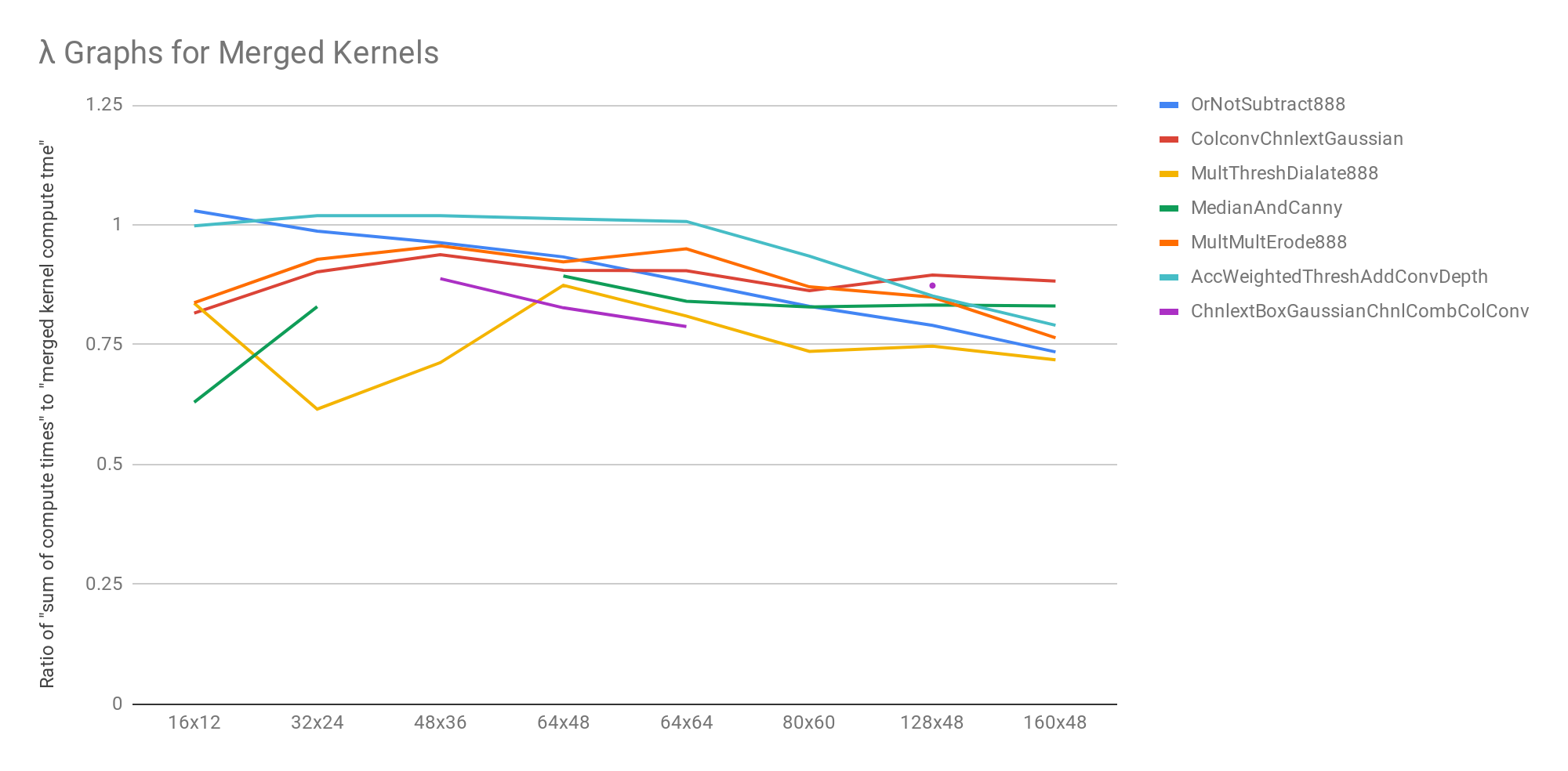 l Values for Merged Kernels (Observed)
11
Graph Partitioning
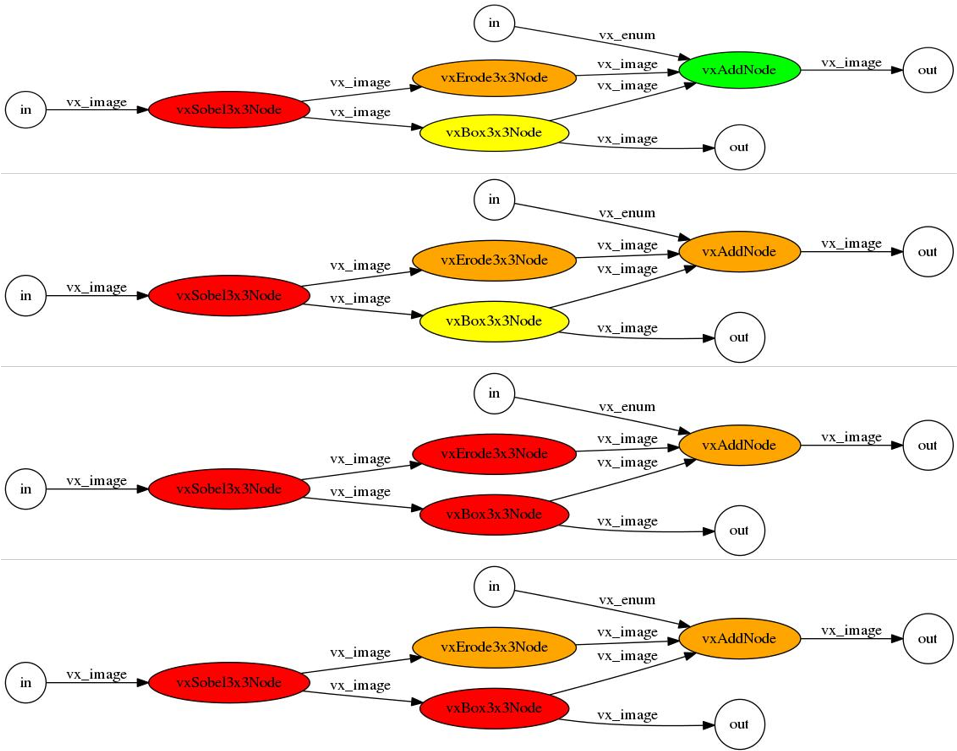 B6 = 203
B7 = 877
B8 = 4140
B9 = 21147
B10 = 115975
B11 = 678570
B12 = 4213597
Performance Considerations
Problem:
Group size determines:
Number of DMA transactions
Maximum tile size
Lambda
Tile size determines:
DMA bandwidth
Compute throughput


Approach:
Train memory performance model and compute model to optimize grouping and tile size together
13
DMA/Memory System Performance Model
Characterize:
19 kernels (originally 35), 25 tile sizes, all possible pixel depths (per kernel)
1460 total test cases (culled from 2819 original tests)
Features:
input tile width, height in pixels (TIW, TIH)
output tile width, height in pixels (TOW, TOH)
total input, output width (tile width x pixel size x number of inputs) (TTIW, TTOW)
total input, output size, TTIW*TIH (TIS, TOS)
number of inputs, outputs (NI, NO)
pixel depth (PD)
stencil neighborhood width, height (SNW, SNH)

Best accuracy: TTIW, TIH, TTOW, TOH
Performance Models
356 MB/s
in_width=8,
out_width=6,
in_height=48,
out_height=46
in_width=16,
out_width=14,
in_height=48,
out_height=46
723 MB/s
8.5
w=.17
6.3
w=.23
in_width=16,
out_width=8,
in_height=48,
out_height=48
in_width=16,
out_width=10,
in_height=48,
out_height=42
6.3
w=.23
616 MB/s
8.0
8.0
w=.18
w=.18
in_width=16,
out_width=16,
in_height=48,
out_height=48
742 MB/s
in_width=8,
out_width=8,
in_height=48,
out_height=48
423 MB/s
Lamdba Model
Lamdba vs graph size:  same kernel
Lamdba vs graph size:  unique kernels
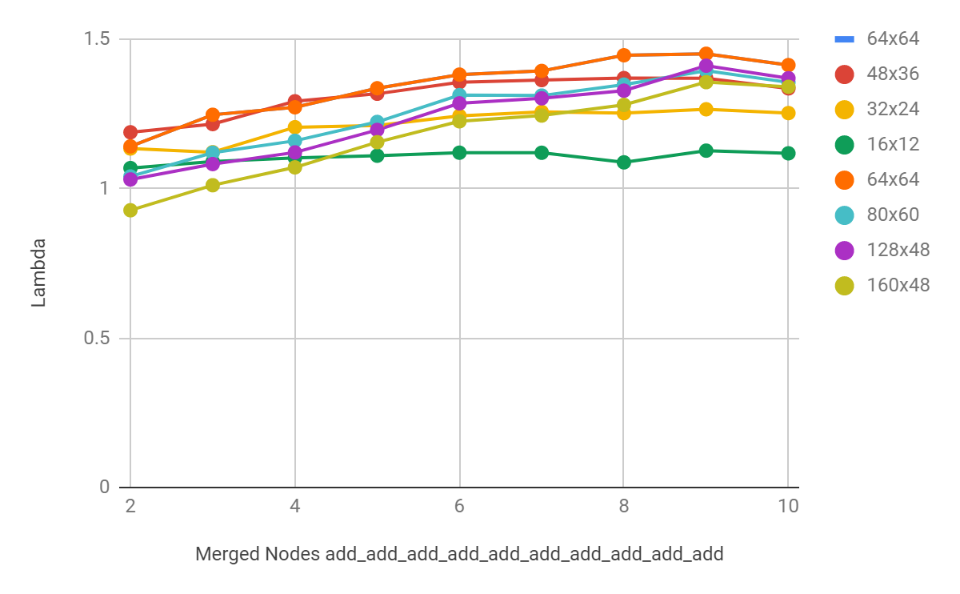 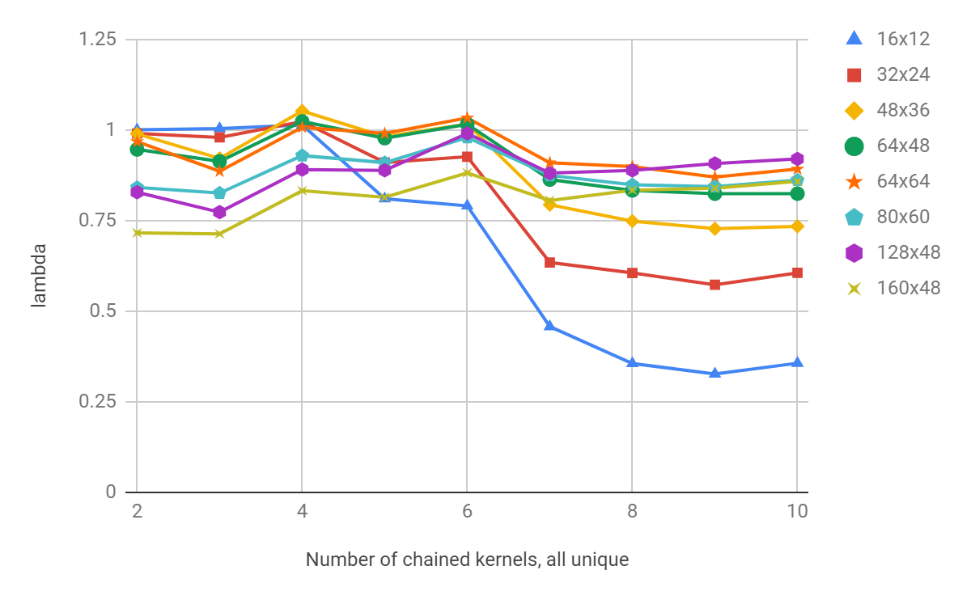 Lambda value depends on number of kernels and number of unique kernels
Used a piecewise interpolated model
RMS error = 0.03 for training set of 43 test graphs
16
Model Accuracy and Performance
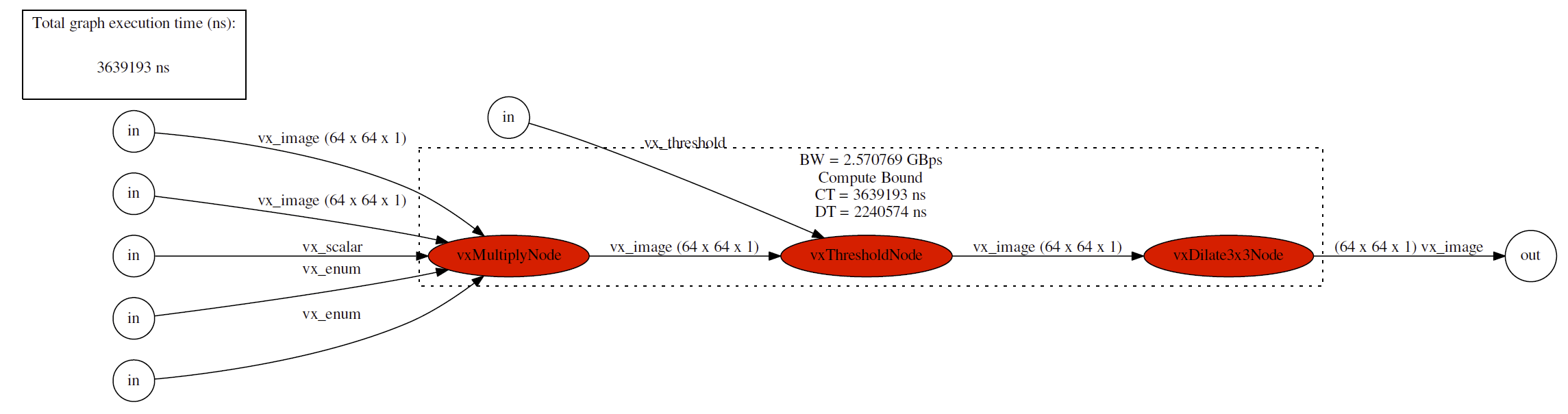 0.44 cycles/pixel
(compute)
0.13 cycles/pixel
(compute)
0.25 cycles/pixel (compute)
Compute bound:
0.81 cycles/pixel
DMA bound:
3 x 1600x1200x1 DMA @ 4.33 GB/s @ 750 MHz
0.48 cycles/pixel
Impact of Tile Size on Merged Kernels
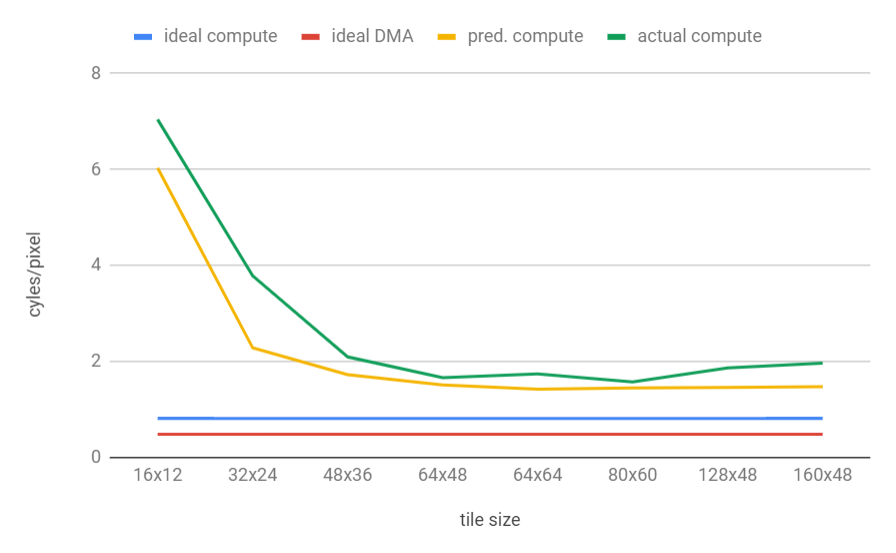 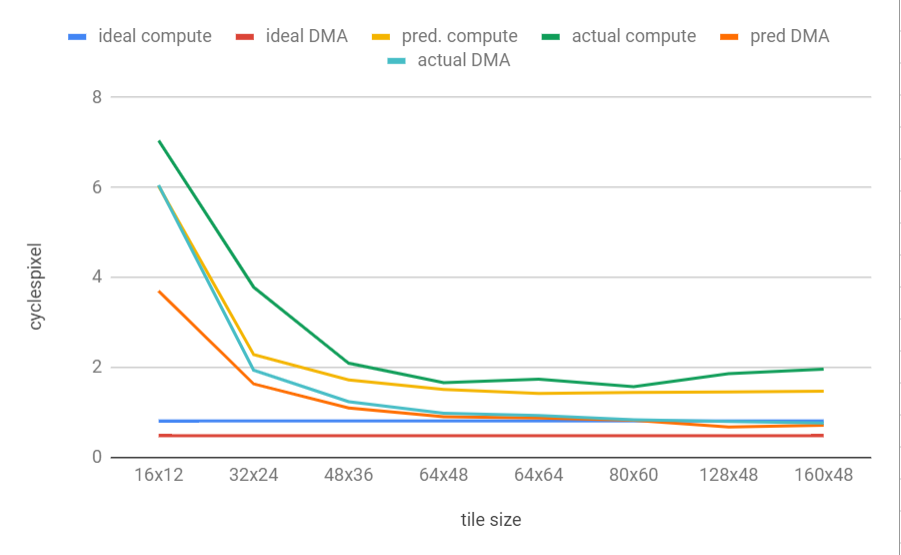 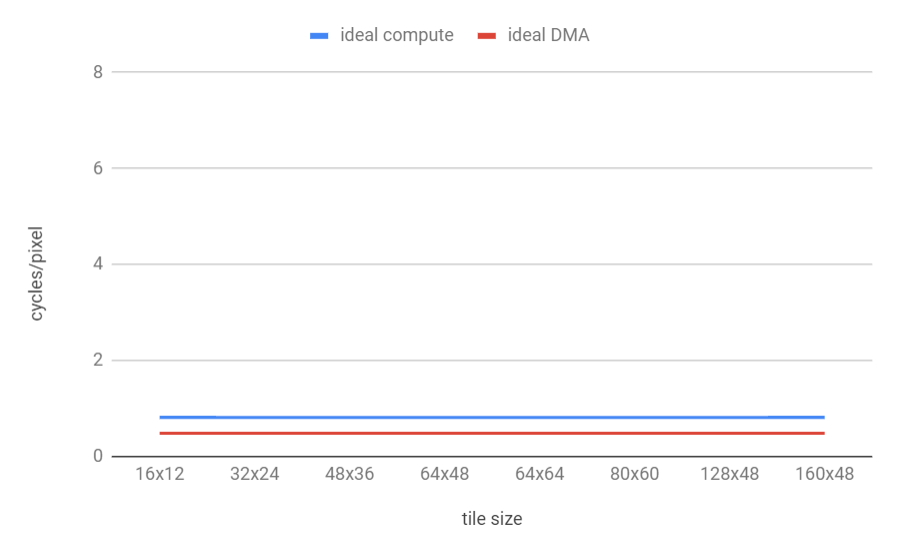 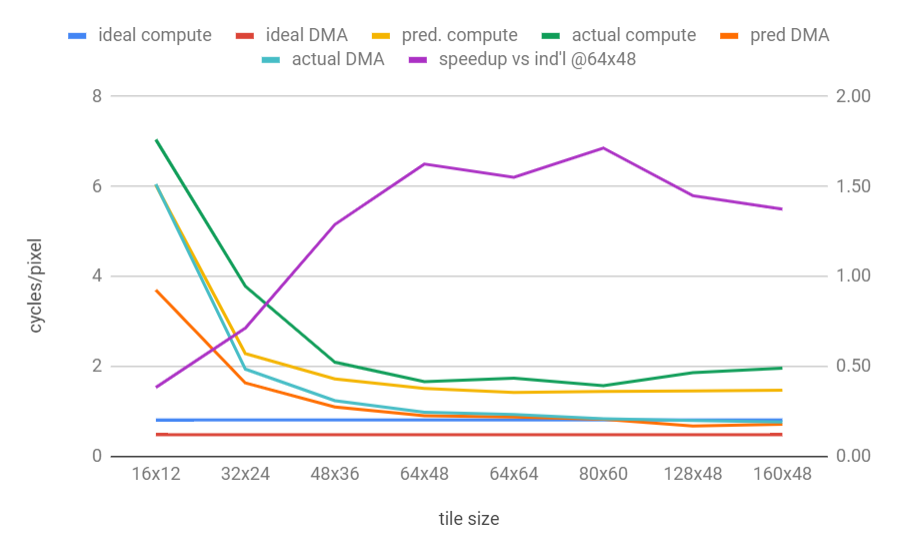 1.71
Model Accuracy
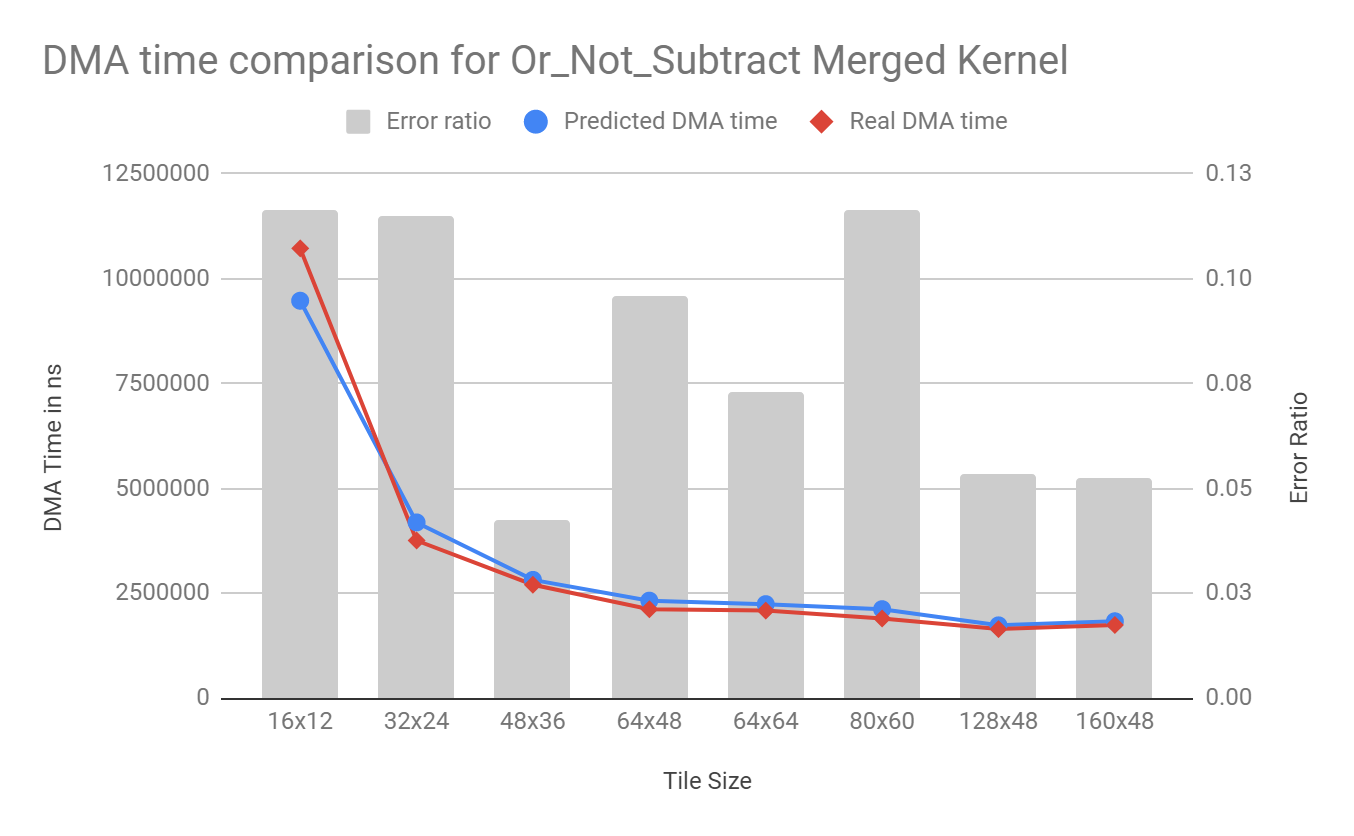 Model Accuracy
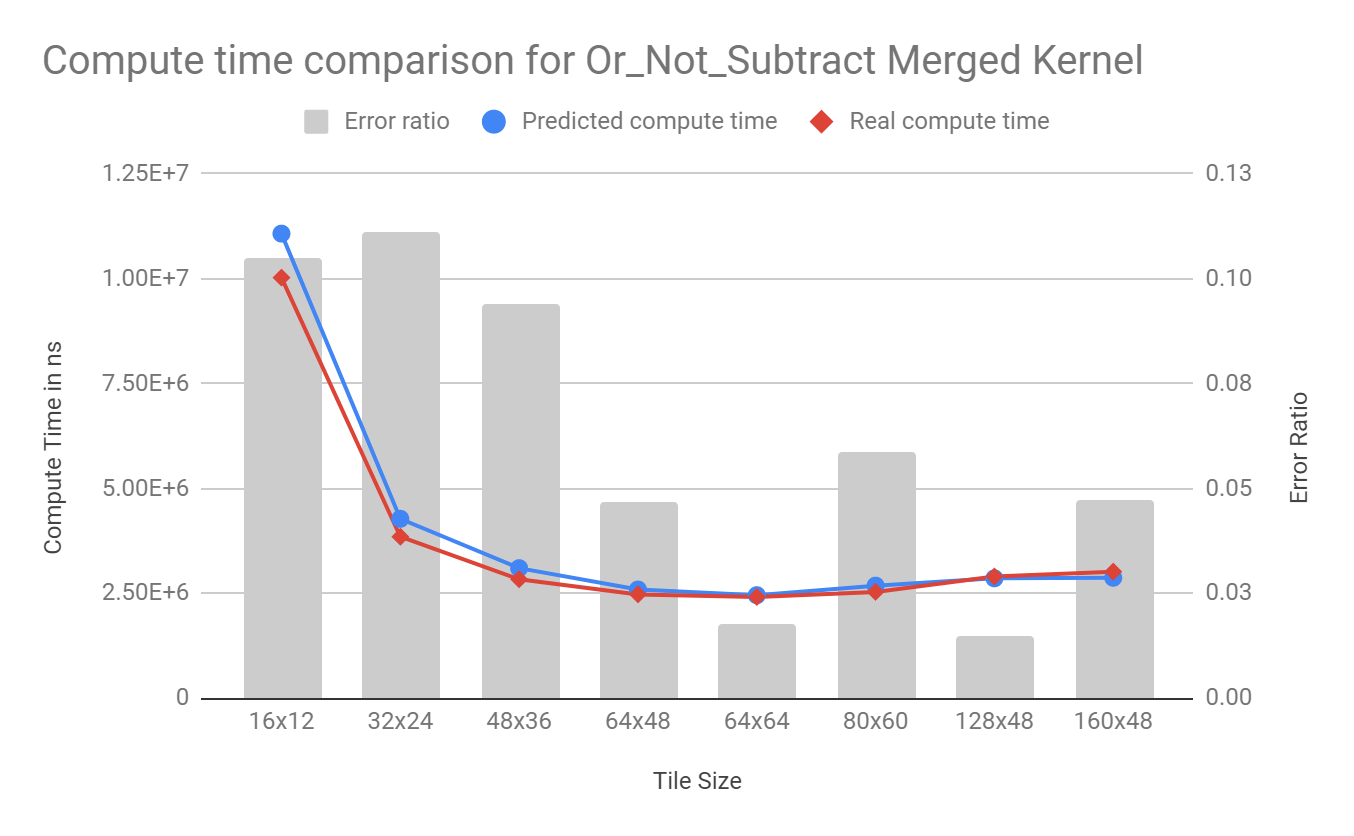 Speedups
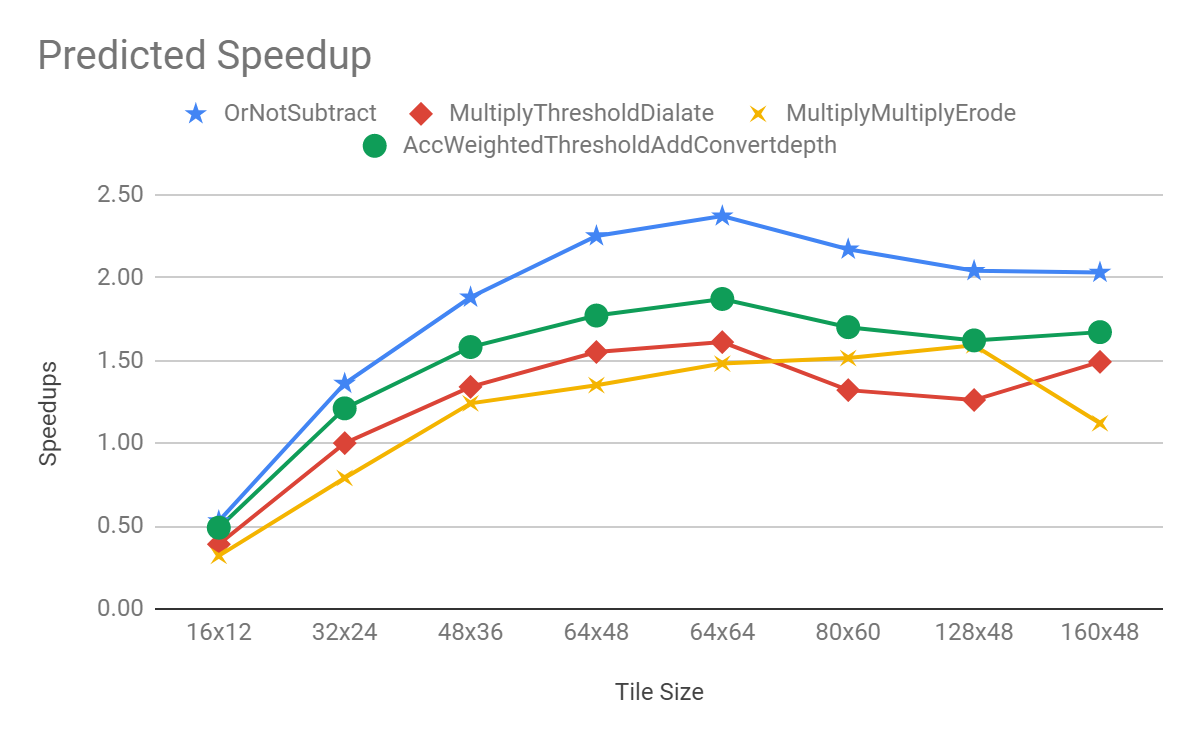 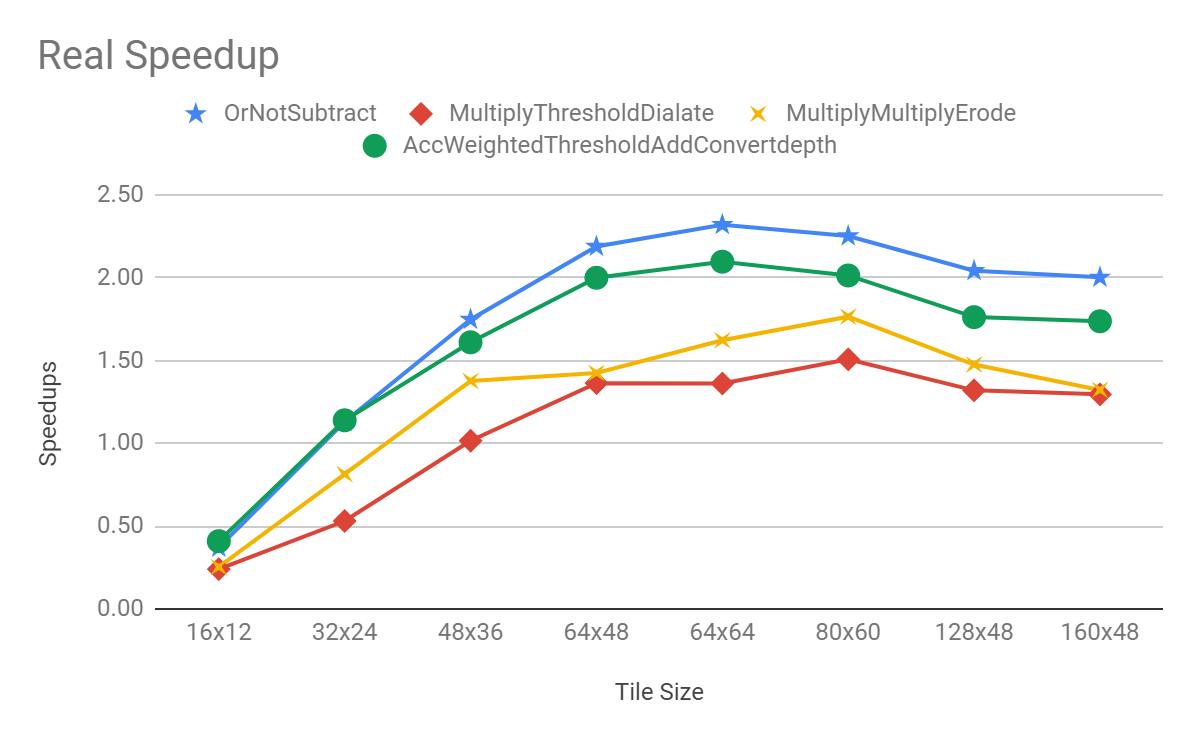 Comparison of Predicted and Real Speedups Speedups
21
Randomly Generated Graphs
For each graph
For each grouping
For each allocable tile size (constrained by scratchpad capacity)…
Find predicted speedup (vs individual nodes with 64x48 tiles)
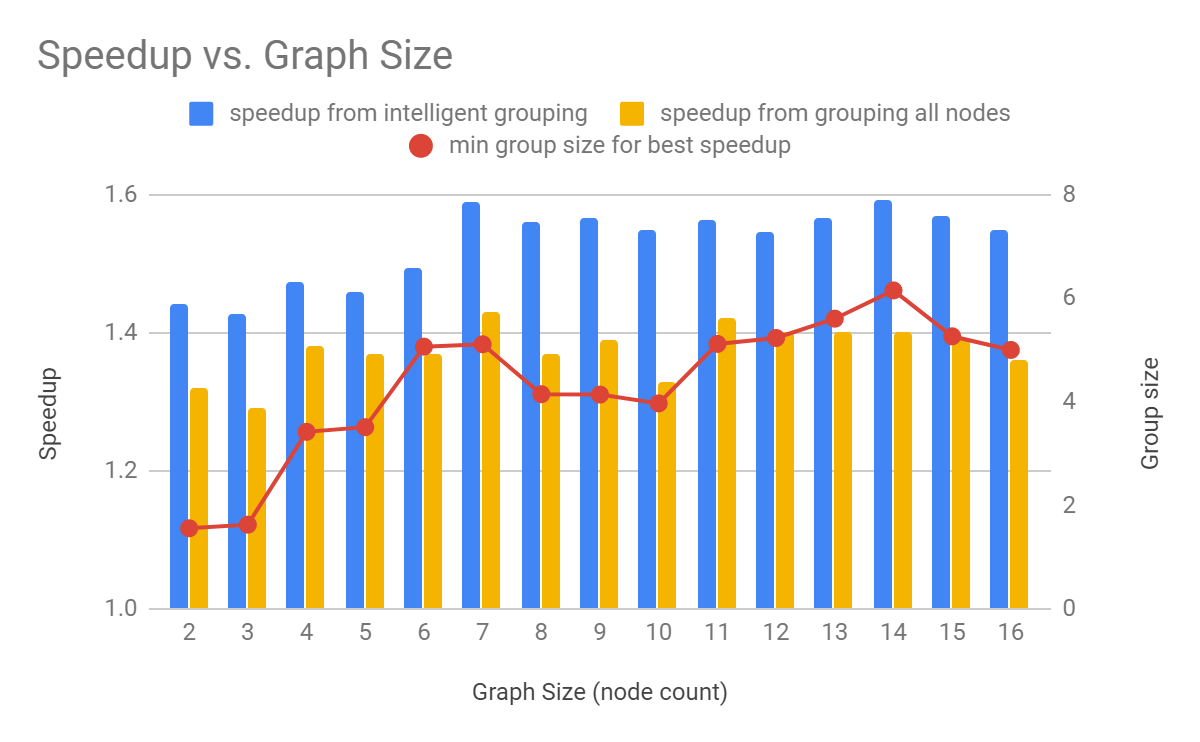 Speedup Distribution
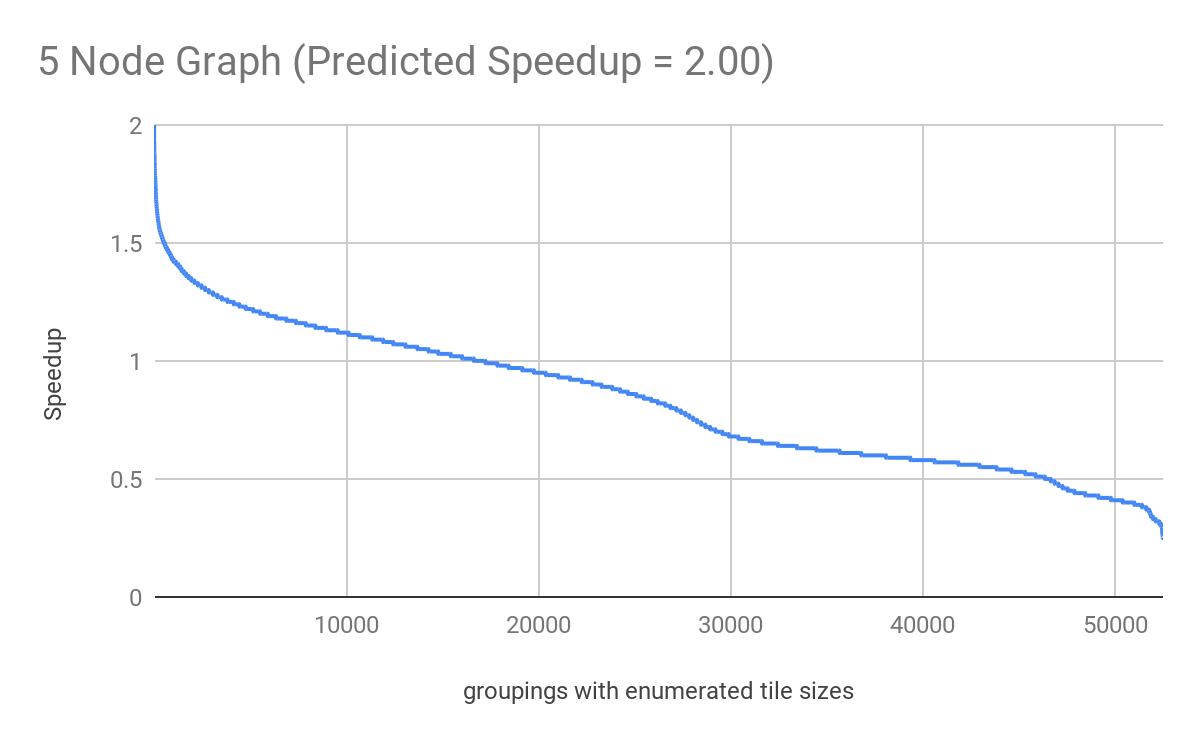 Speedups above 1.5 = 0.95%
Speedups between 1 and 1.5 = 30.74%
Speedups below 1 = 68.30%
23
Compute/DMA Makeup
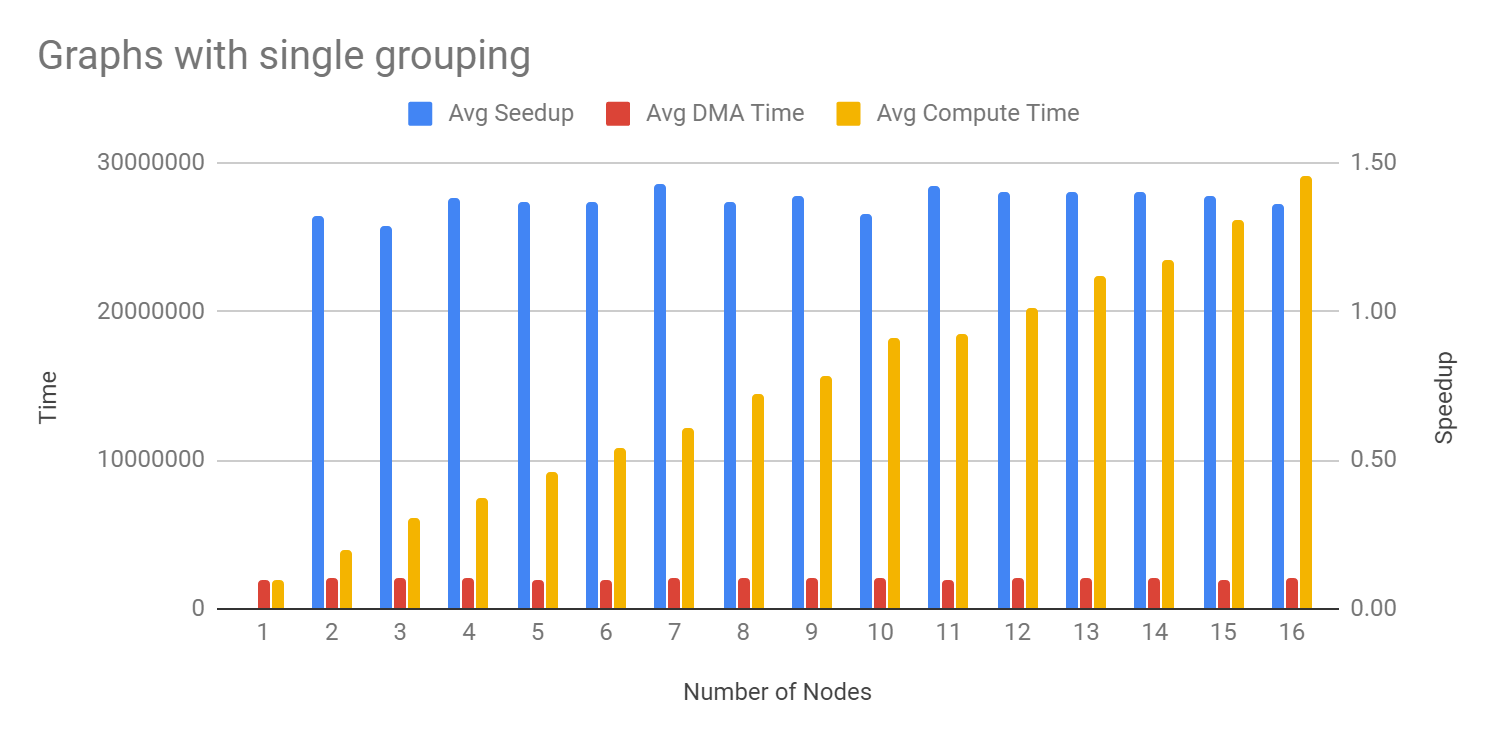 24
Conclusions
Performance models for DMA time and compute time for OpenVX graphs on C66 DSP
Accurate to within ~10 to 15%
When used to automatically group random graphs, achieves a speedup of ~1.5 to 2

Future Work:
Develep models to predict performance from merging the loops for each OpenVX kernel
25
Thank you!
Questions?
26